«Роль взрослого в безопасном поведении дошкольников на улице»               Подготовила: Лебедева Анна Валерьевна                             Воспитатель                                    МАДОУ Д/С №10                                «Колокольчик»2019г
Обучение правилам дорожного движения  - это жизненная необходимость. В детском саду ребенок должен усвоить основные понятия системы дорожного движения и научиться важнейшим правилам поведения на дороге. Большую роль в становлении навыков безопасного участия в дорожном движении играет личный пример взрослого. 
Ребенок учится законам дорог , беря пример со взрослых!!!
Цель
Дать детям необходимую сумму знаний о правилах дорожного движения
Формировать у детей устойчивое умение пользоваться знаниями и следить за своим поведением в окружающей дорожно-транспортной среде
Задачи
Создать условия для обучения детей правилам безопасного поведения на дороге 
Формировать устойчивые навыки соблюдения и выполнения правил дорожного движения
Познакомить детей со значением дорожных знаков, научить понимать их схематическое изображение для правильной ориентации на улицах и дорогах
Формировать и развивать у детей целостное восприятие окружающей дорожной среды
Уголок ПДД
Создание в группе необходимой предметно – развивающей среды – первый шаг в формировании у детей умения пользоваться знаниями и следить за своим поведением в окружающей предметно – транспортной среде
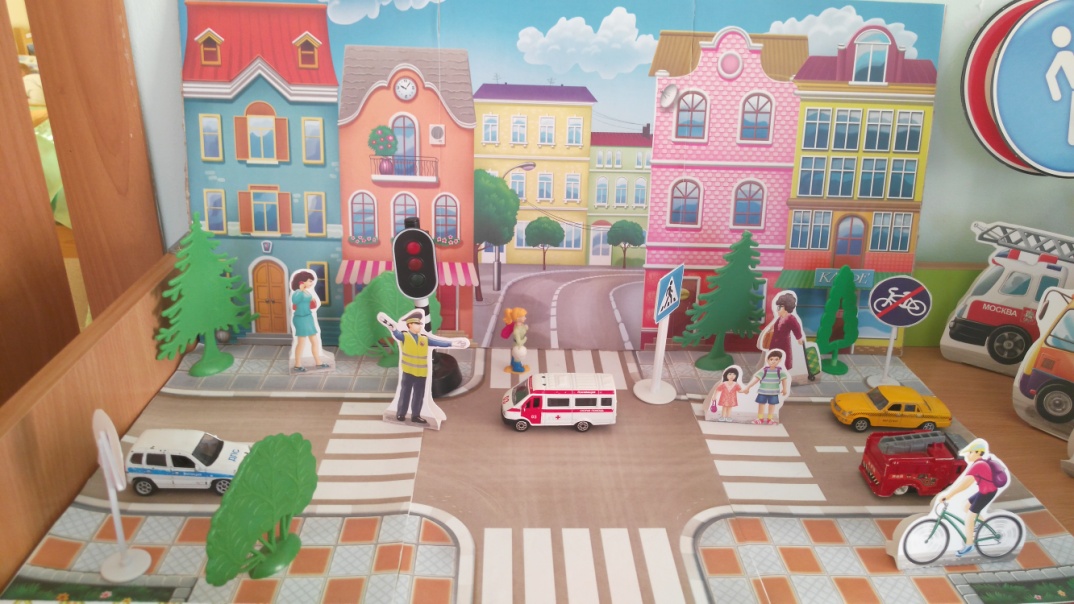 Дидактические игры
Задачи:  обобщить представление о правилах поведения пешеходов на улице; активизировать знания детей, их речь, память, мышление; воспитывать желание выполнять ПДД в жизни.
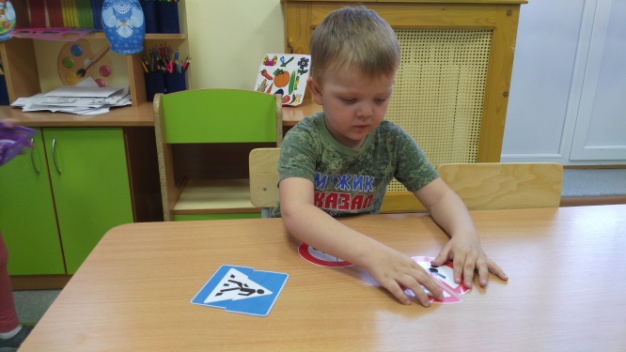 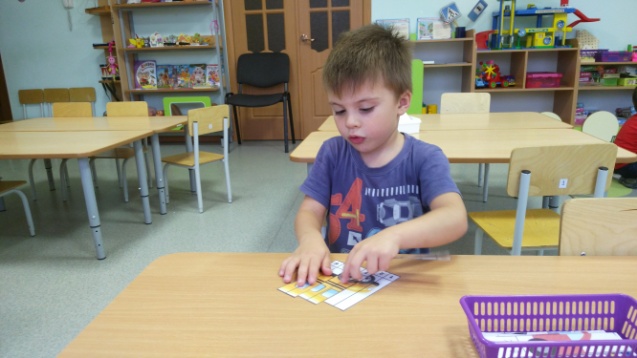 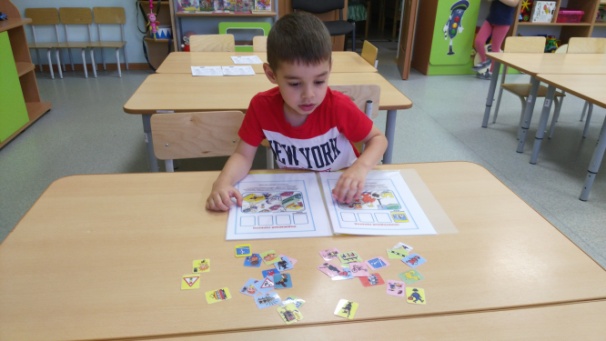 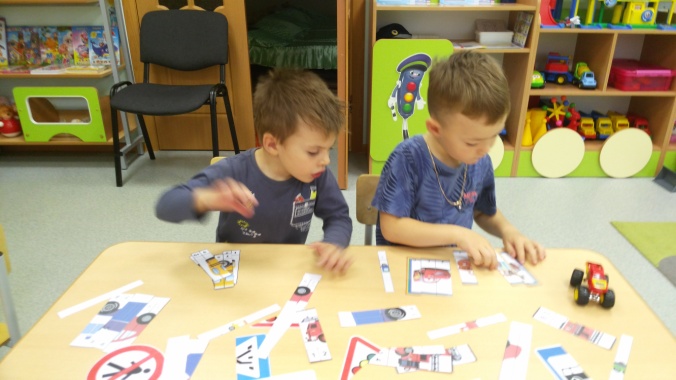 Чтение художественной литературы
Иван Семёнович Дорохов
«Подземный ход»
«Заборчик вдоль тротуара»
«Шлагбаум»
Николай Николаевич носов
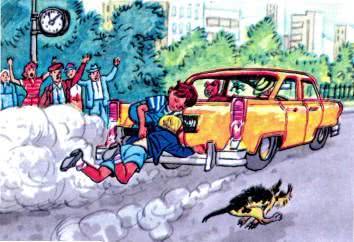 Правила дорожного движения
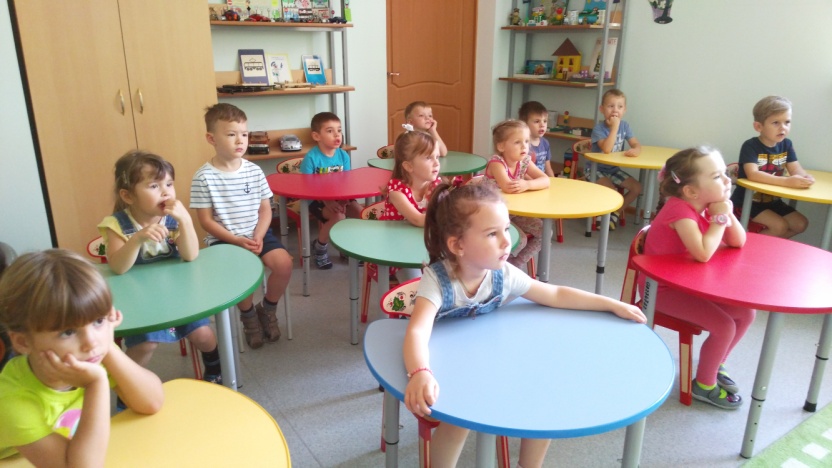 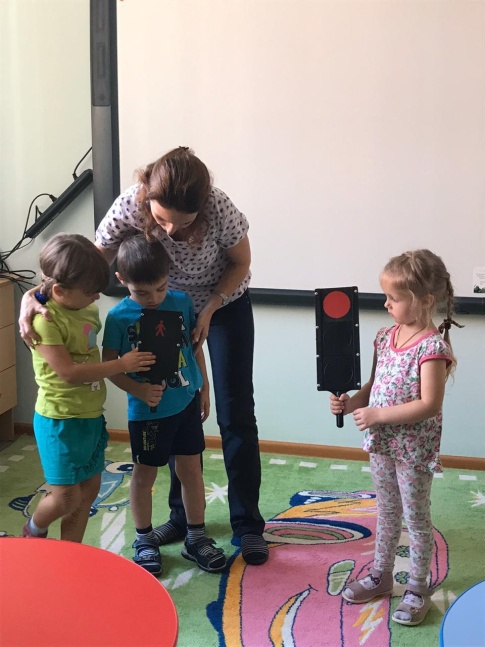 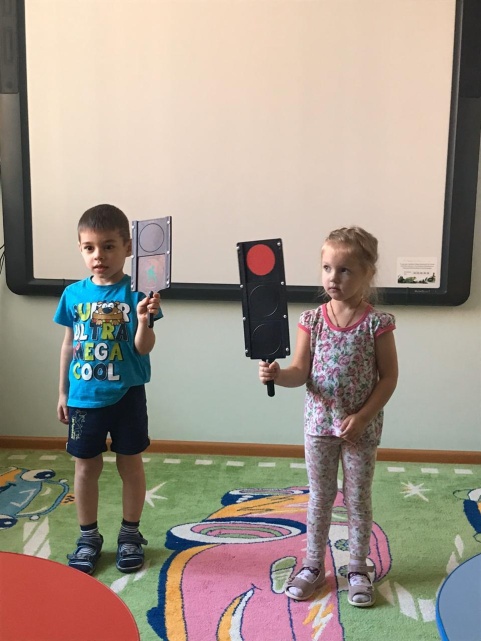 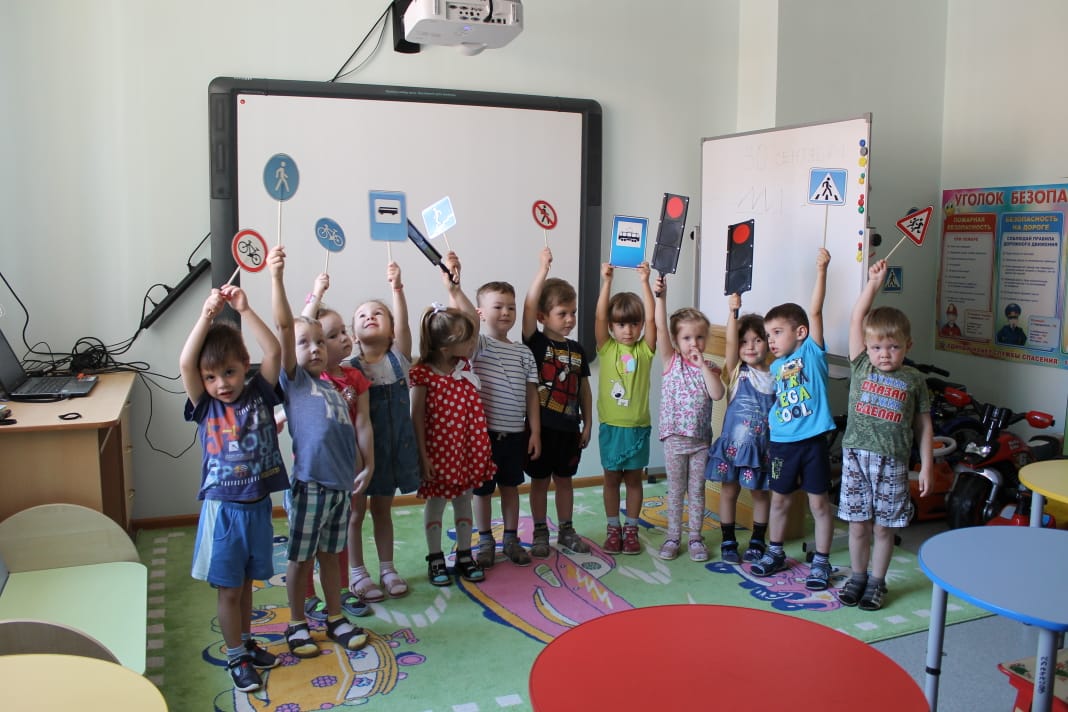 Игры на изучение правил дорожного движения
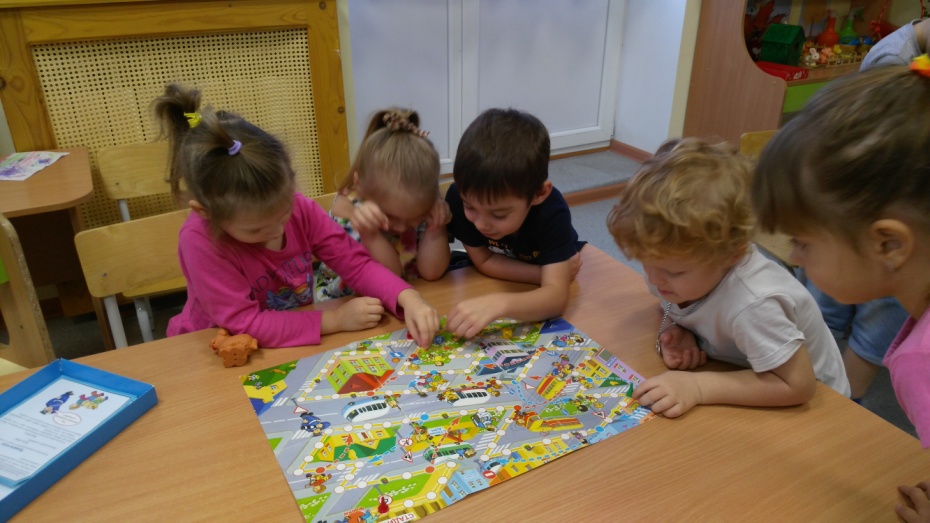 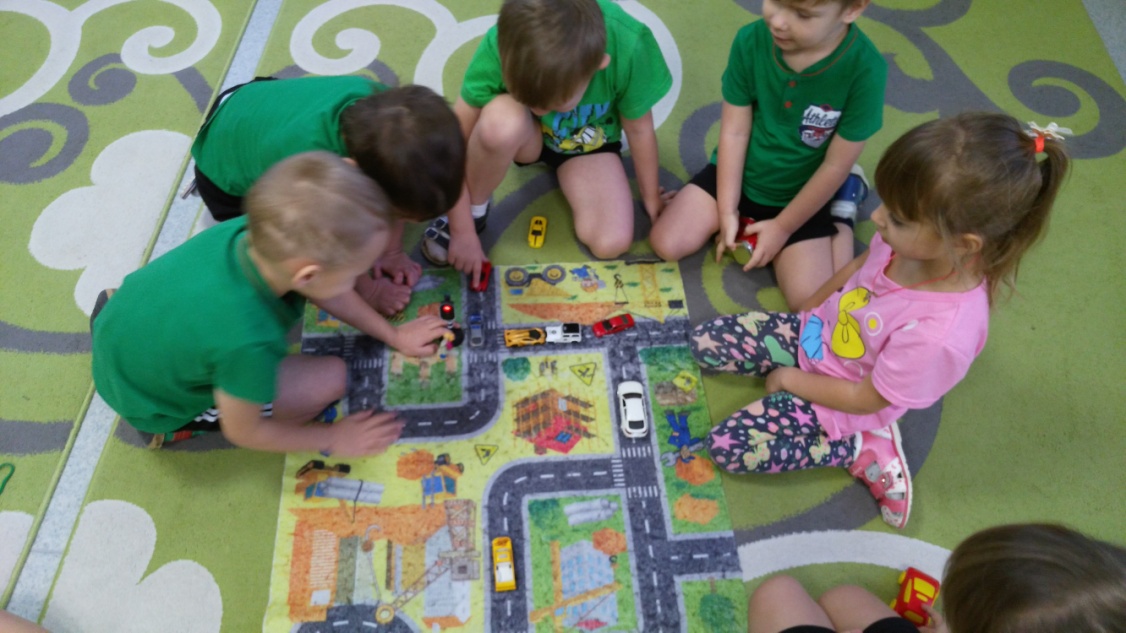 Изучаем транспорт
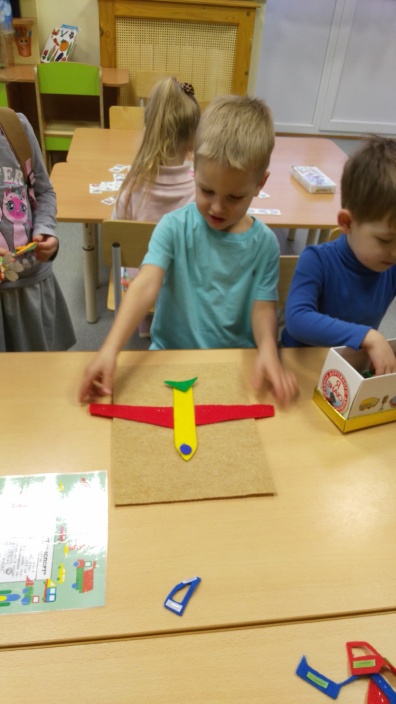 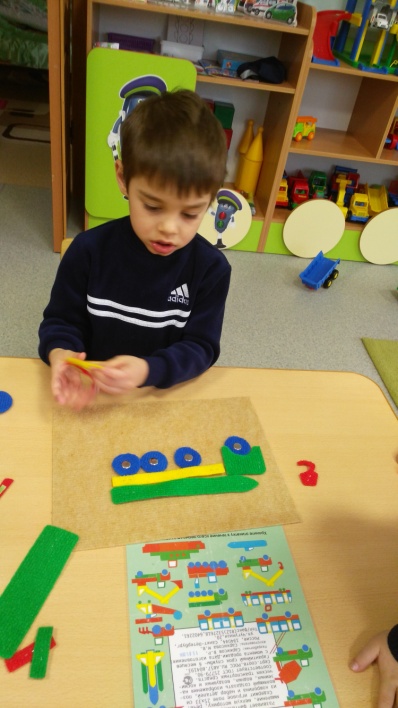 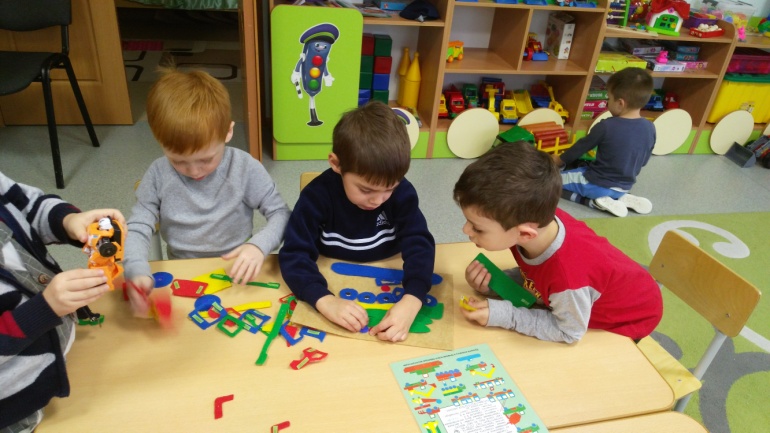 Спасибо за внимание!!!